«Особенности применения формирующего оценивания на уроках английского языка»


                            Чащина Анастасия Ивановна
Формирующее  оценивание
Associations
Corners
Sorting
Know-Want to Learn-Learned
Листы оценивания и самооценивания
Оценочный лист учащегося к УМК В.П. Кузовлев, Н.М. Лапа «English 5» для учащихся 5 класса: «We must help people around us»
Evaluation card  Surname ____________ Date _______________
Листы оценивания и самооценивания     Оценочный лист учащегося к УМК В.П. Кузовлев, Н.М. Лапа «English 5» для учащихся 5 класса: «We must help people around us»
Листы самооценивания
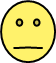 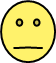 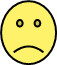 Листы самооценивания
Приемы оценивания
“BLOB’s Tree”
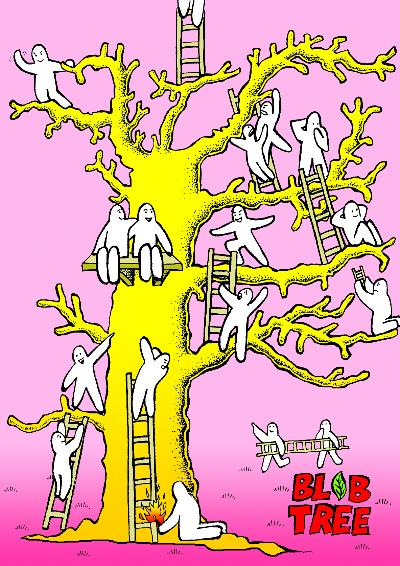 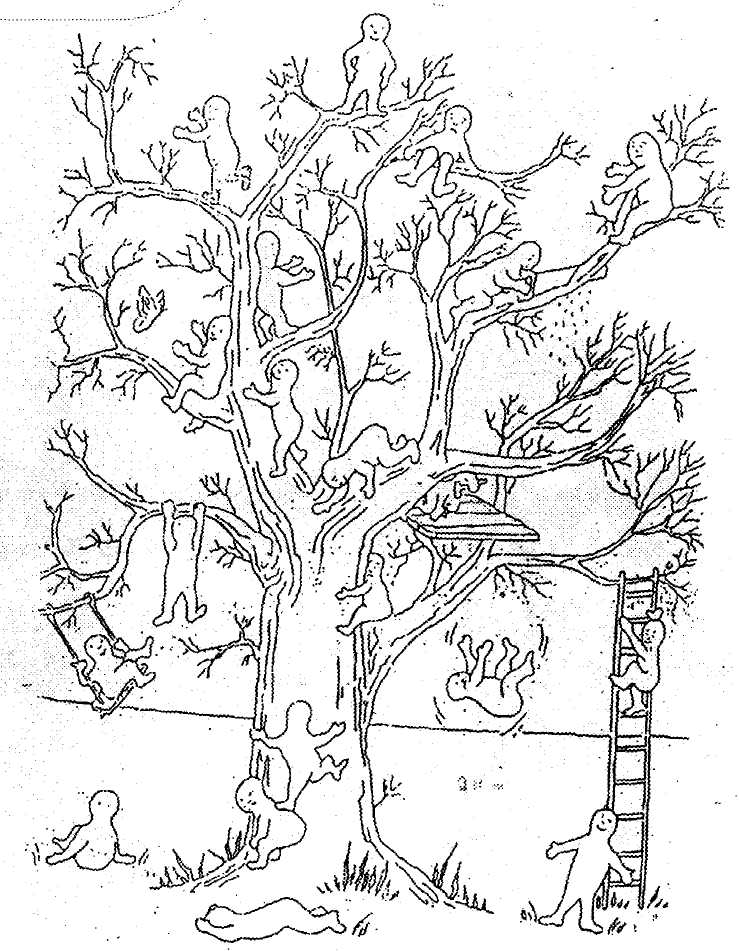 Приемы оценивания
Прием: «Взаимооценивание»
Bright
Capable
Modern
Painstaking
Confident
Diligent
Reflective
Dynamic
Efficient
Willing
Wise
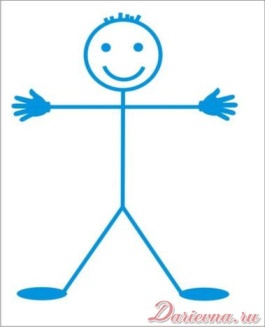 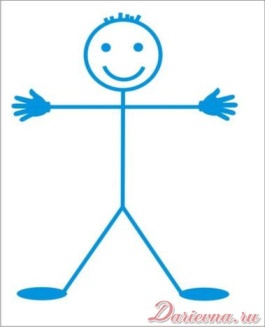 Приемы оценивания
Прием: «Лестница успеха»
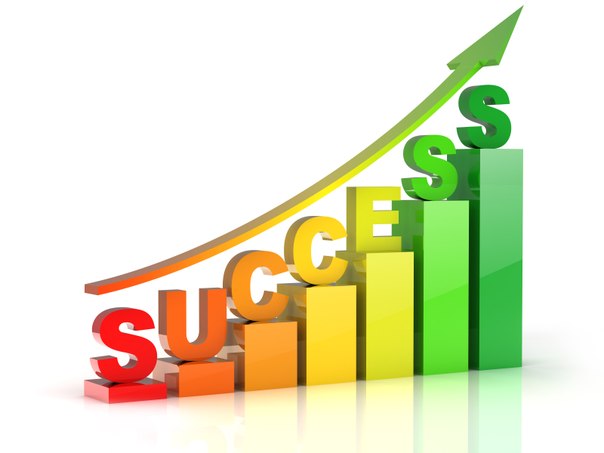 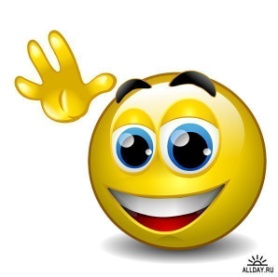 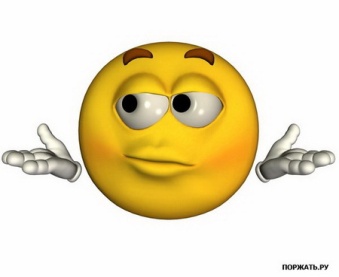 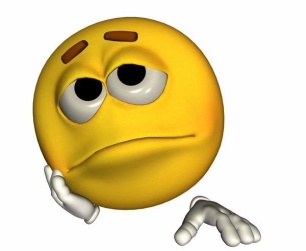 Приемы оценивания
«Лесенка успеха»
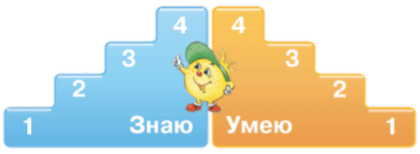